Fluid Management and Blood Transfusion
Dr. Ahmed Shahin M.D
Outline
Body Fluid Compartements

Body Fluid Composition, Estimated Blood Volume, Allowable Blood Loss

Osmolality and Tonicity

Daily Intake and Output 

Types of Fluid

Blood Transfusion
Body Fluid Compartments
TBW:  55-60% of the BW in men and 45-50% in young women
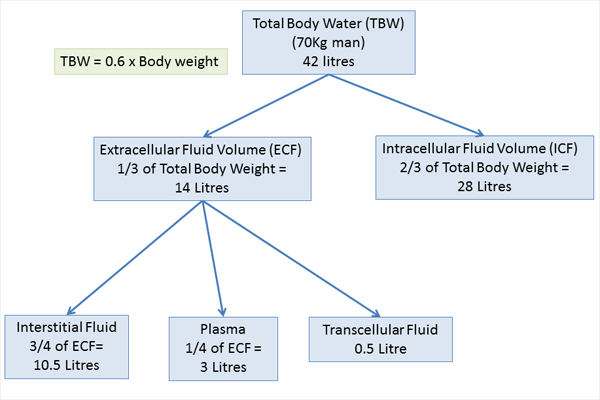 Body Fluid Composition in Age Groups
AGE                             TBW AS % OF
                                          TOTAL BODY WEIGHT
       Neonate                                  80
      
       6 months                                 70

       1 year                                      60

       Young adult                              60

       Elderly                                    50
Composition of Body Fluid Compartments
Ion               Plasma (mmol/L)	               ICF (mmol/L)
Na+	                     143	                                 9
K+	                     5	                                 135
Ca2+	         1.3	                                 <0.8
Mg2+	         0.9	                                 25
Cl-	                    103	                                 9
HCO3-	        24                                            9
HPO42-	        0.4                        	          74
Sulphate-	        0.4	                                 19
Proteinate-         1.14	                                 64
ESSENTIAL PRINCIPLES
Solvents, solutes, and solutions
Mixture, Solution, solvent, solute.

Osmole, mosmole, mole
Osmolarity and Osmolality
These are ways of quantifying how much of a solute is dissolved in a solution.
• Osmola(R)ity  No. of osmoles of solute particles per unit VOLUME of solution and has units osmoles/litre. In the body we use milliosmole 

• Osmola(L)ity  No. of osmoles of solute particles per unit WEIGHT of solvent and has units osmoles/kilogram.
Plasma Osmolality
Plasma osmolality = 2 (Na + K) + glucose + urea
= 2 (137 + 4.0) + 5.0 + 4
= 291 mosmol/kg H20

Glu: /18
Urea: /2.8
Tonicity
A way of describing the relative solute concentrations of two solutions which are separated by a selectively-permeable membrane (often called a semi-permeable membrane).
In clinical practice the tonicity of fluid administered intravenously is described relative to the tonicity of the internal environment of the red blood cell and with reference to the red blood cell membrane.
WHAT IS THE ‘NORMAL’ DAILY INTAKE AND OUTPUT OF FLUID AND ELECTROLYTES?
OUTPUT,     INTAKE
Input: Oral, Enteral, Intravenous

Output: ‘Sensible’: that it is easily seen and measured e.g. urine output and loses from the gastrointestinal tract.
                 
                  ‘Insensible’: not seen and not easy to quantify e.g. sweat, and water vapor in exhaled gases.
The above volumes do not contain just water but also electrolytes….
Maintenance and Deficit
Maintenance vs deficit

Rule of 4 /2/ 1

Ex. 70 kg patient
           1st 10 kg: 10 kg * 4 ml = 40 ml / kg
           2nd 10 kg: 10 kg * 2 ml = 20 ml / kg
           3rd 10 kg: 50 kg * 1 ml = 50 ml / kg   Total=110ml/kg

Ex. Fasting for 10 hr without any intake: 10*110= 1100ml
Estimated Blood Volume (EBV)
Men  75 ml / kg
 
Women  65 ml / kg

 Infants  80 ml / kg

 Neonates  85 ml / kg

 Premature Neonates  96 ml / kg
Allowable Blood Loss (ABL)
EBV = weight (kg) * Average blood volume
Allowable Blood Loss = [EBV*(Hi-Hf)]/Hi
Where:
EBV=Estimated Blood Volume
Hi= initial hemoglobin (Hct)
Hf= final hemoglobin (Hct)

Normal Hct Values
Men 42-52%
Women 37-47%
Example
Q: Before surgery is to take place, what is the EBV of a female patient weighing 50 kg? Also, what is the ABL of this patient if her Hct is 45?

EBV = 50kg x 65 = 3250, The final lowest acceptable Hct (Hf) = 30% 

(3250 x (45 – 30))/45 = 1083 Using this rough estimate, the patient in this example could loose 1083 mL of blood without needing a transfusion.

Replacing Blood Loss

“Ideally, blood loss should be replaced with crystalloid or colloid solutions to maintain intravascular volume (normovolemia) until the danger of anemia outweighs the risks of transfusion. For most patients, that point corresponds to a hemoglobin between 7 and 10 g/dL (or a hematocrit of 21-30%). Below a hemoglobin concentration of 7 g/dL, the resting cardiac output has to increase greatly to maintain normal oxygen delivery”
Intravenous Fluids
Types
Three main types

Crystalloids

Colloids

Blood products
Solutions that contain a combination of water and electrolytes.

Divided into "balanced" salt solutions (e.g. Ringer's lactate) and hypotonic solutions (e.g. D5W).
Classified into three groups based on their predominant use

Replacement Solutions 

Maintenance Solutions 

Special Solutions
Replacement Solutions
Used to replace ECF
All isotonic, usually replace losses that involves both water and electrolytes
 Have a [Na+] similar to that of the ECF which effectively limits their fluid distribution to the ECF compartment. 
Distributes between the ISF ¾  and the plasma ¼ in proportion to their volumes
1cc blood with 3-4 cc crystalloids
Ringer Lactate
Na+ = 131 mmol/L
Cl- = 111 mmol/L 
Lactate = 29 mmol/L
K+ = 5 mmol/L
Ca++ = 2 mmol/L
PH = 6.5
Osmolality = 279 mosm/L
Potential problem = potassium may accumulate, lactate metabolism causes alkalosis
Maintenance Solutions
Isosmotic as administered but not necessarily isotonic

Usually used when the loss involves mainly pure water

Ex. D5W, Normal Saline
Normal saline (0.9% saline solution)
9 g of NaCl/L water 
154 mmol/L sodium
154 mmol/L chloride
Osmolality = 308 mosm/L
PH = 5.0 
Potential problem = hyperchloraemic metabolic acidosis, more likely with renal insufficiency
Special Solutions
Hypertonic (3%) saline.... hyponatremia
30 gm NaCl, 1027, 4.5 to 7.0

Half normal saline.... hypernatremia
77 meq/L

8.4% Bicarbonate solution... acidosis

Mannitol 20%....brain oedema, pulmonary oedema
AlbuminDextranGelatinsStarches
Colloids
Colloid: a large molecule that does not diffuse across semipermeable membranes (capillary)

Exerts an osmotic pressure in the blood, causing fluid to remain within the vascular system. The result is an increase in intravascular volume.
Two categories of colloid may be defined:
Natural (e.g. human albumin)

Artificial (e.g. gelatins, dextran and hydroxyethyl starches [HES]).
Albumin
Half-life (t½) = 1.6 hours in plasma 
Stays within the intravascular space unless the capillary permeability is abnormal 
5% solution - isooncotic; 10% and 25% solutions - hyperoncotic 
Expands volume 5x its own volume in 30 minutes 
Effect lasts about 24-48 hours 
Side effects - volume overload, fever (pyrogens in albumin), defects of haemostasis
Dextran
High MW polysaccharide
Dextran 40 - MW 40,000 (greater effects on coagulation than D70) 
Dextran 70 - MW 70,000 
10% solution in NS or D5W  
Side effects: anaphylaxis, coagulopathy, renal failure 
Dose: limit to 20 ml/kg/day 
Used as antiaggregant in patients undergoing vascular and microvascular surgical procedures
Hetastarch (HES= hydroxyethyl starch)
Synthetic hydroxy-substituted amylopectin, a highly branched glucose polymer
Variable MW
6% and 10% solution in normal saline solution 
Plasma t½ is 5 days 
90% eliminated in 40 days 
Side effects: coagulopathy (coated platelets, increased fibrinolysis, decreased factor VIII level) but usually not a major clinical problem 
Dose: limit the amount to 20 ml/kg/d.
PRIOPERATIVE BLOOD TRANSFUSION
Purpose of Infusion of Fluids and Blood Products
Maintain organ transfusion

Normal blood pressure and heart rate, normal mental status (in non-comatose patients), normal oxygen saturation, normal urine output, well perfused extremities
Major Blood Components
Cellular

Fluid
Blood Products
Whole blood                            

Packed Red Cells                     

Platelets



Fresh Frozen Plasma

Cryoprecipitate

Human Albumin
Blood Bank Practices
Preparation of Blood Components
Blood donors:
Approximately 17 million units of blood are donated in Europe each year. 
Each donor is interviewed for medical history of known infectious diseases
Each unit is screened for antibodies to:
 Syphilis
 Hepatitis B and C
 HIV 1 and 2
 +/- CMV
Exclusion Criteria
Hct less than 37%(Hgb<12.5) for allogeneic or 32% for autologous donors. 
Weight less than 50 kilograms
Temperature above 37.5°C
Blood pressure above 180 systolic or 100 diastolic
Pulse rate outside the limits of 50 to 100 beats per minute
Arrhythmia detected on pulse examination
Centrifugation
Collect 500 mL whole blood
Divert the first 40 mL to reduce risk of bacterial contamination from donor skin
The 40 mL are used for 
     donor unit testing
Blood is centrifuged and 
    separated into 3 parts:
◆ Red Blood Cells
◆ Plasma
◆ Buffy coat
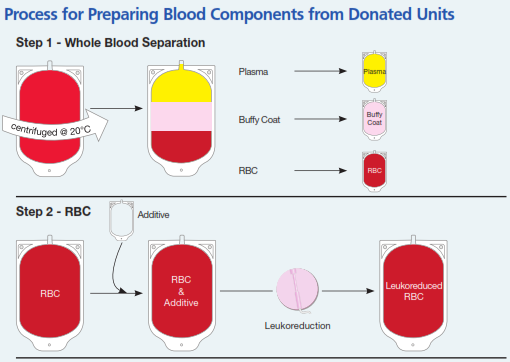 The Buffy coat units from four donors are further processed to separate the platelets
The red blood cell and platelet components are leukoreduced
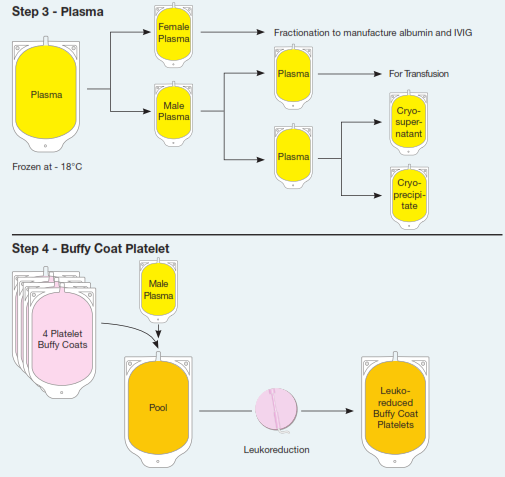 Separated of blood components by 1 unit of Whole blood: 

PRBCS(hematocrit 70%):
250 mL+saline preservative=350 mL. 
1–6°C. 
May be frozen in a hypertonic glycerol solution for up to 10 years(rare phenotypes)
A preservative–anticoagulant solution is added. The most commonly used solution is CPDA-1:
Citrate as an anticoagulant (by binding calcium)
Phosphate as a buffer
Dextrose as a RC energy source
Adenosine as a precursor for ATP synthesis.
35 days
AS-1 (Adsol) or AS-3 (Nutrice) extends the shelf-life to 6 weeks.
ADSOL (Adenine, glucose, mannitol and sodium chloride) 
NUTRICE (Adenine, glucose, citrate, phosphate and NaCl)
Platelet:
50–70  mL.
20–24°C for 5 days.

Plasma:
The remaining plasma supernatant is further processed and frozen to yield fresh frozen plasma; rapid freezing helps prevent inactivation of labile coagulation factors (V and VIII). Slow thawing of fresh frozen plasma yields a gelatinous precipitate (cryoprecipitate) that contains high concentrations of Factor VIII and fibrinogen. 
200  mL.
Once thawed it must be transfused within 24 h.
Blood Groups
At least 20 separate blood group antigen systems are known; fortunately, only the ABO and the Rh systems are important in the majority of blood transfusions.
The ABO System
Simply speaking, the chromosomal locus for this system produces two alleles: A and B. Each represents an enzyme that modifies a cell surface protein.
The Rh System and others
The Rh system is encoded by two genes located on chromosome 1. 
There are about 46 Rh-related antigens, but in most clinical settings, the five principal antigens (D, C, c, E, and e). 
The most common and most immunogenic allele is the D antigen (80–85% of white). 
Other systems include the Lewis, P, Ii, MNS, Kidd, Kell, Duffy, Lutheran, Xg, Sid, Cartright, YK, and Chido Rodgers antigens. 
Fortunately, with some exceptions (Kell, Kidd, Duffy, and S), alloantibodies against these systems rarely cause serious hemolytic reactions.
Compatibility Testing
ABO-Rh Testing (Group and Save)
The patient's RCs are tested with serum known to have anti A and anti B antibodies to determine blood type. 
Confirmation of blood type is then made by testing the patient's serum against RCs with a known antigen type.
The patient's RCs are also tested with anti-D antibodies to determine Rh. 

Crossmatching
Mimics transfusion: donor cells are mixed with recipient serum. 
(1) confirms ABO and Rh typing (<5 min) 
(2) detects antibodies to the other blood group systems (45 min)
(3) detects antibodies in low titers or those that do not agglutinate easily(45 min)
Intra-operative Transfusion Practices
Packed Red Blood Cells
Allows optimal utilization of blood bank resources. 
Ideal for patients requiring RCs but not volume 
    replacement (eg, anemia pt in compensated 
    CHF). 
Hgb  7-8 g/dL (<6, most people require blood; 
    >10 most people do not)
Each unit raise Hgb by 1g/dl
170-µm filter to trap any clots or debris. 
Warming to 37°C during infusion.
Hypothermia and low levels of 2,3-diphosphoglycerate (2,3-DPG) in stored blood can cause a marked leftward shift of the hemoglobin–oxygen dissociation curve
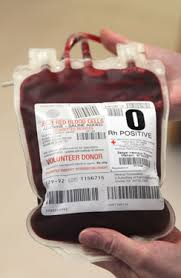 Fresh Frozen Plasma
FFP contains all plasma proteins, including all clotting factors. 
Indications:
Isolated factor deficiencies.
Reversal of warfarin therapy.
Coagulopathy associated with liver disease.
CABG,bleeding+NL  ACT.
Massive blood transfusions.
Antithrombin III def.

The initial therapeutic dose is usually 10–15 mL/kg 
ABO-compatible units are mandatory. 
Coagulation factors INR 1.4-1.6 (INR>1.6, most people require FFP transfusion for major surgery; INR<1.4, most people do not require)
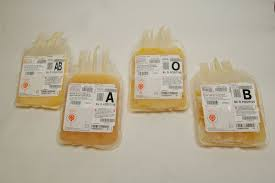 Platelets
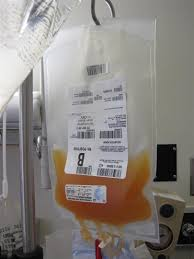 Thrombocytopenia or dysfunctional platelets .

Surgery or invasive procedures: 70,000 x 109/L. 


Vaginal delivery and minor surgical procedures:  50,000 x 109/L. 

Each unit expected to increase the count by 10,000–20,000 x 109/L.

ABO-compatible platelet transfusions are desirable but not necessary
Cryoprecipitate
Each unit (15 ml) contains fibrinogen 150 mg, factor VIII 100 units, von Willebrand factor (vWF) (100 units) 

DIC, hemophilia A, von Willebrand disease, quick reversal of thrombolytic therapy

Fibrinogen (most people require 
    cryoprecipitate for major surgery if 
    fibrinogen < 1 g/dL)
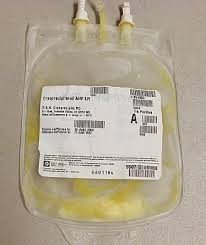 Complications of Blood Transfusion
Hemolytic reactions
Acute Vs. Delayed

Febrile Non hemolytic reactions

Transfusion Related Acute Lung Injury (TRALI)

Infectious complications
Hemolytic Reactions
Classified as either acute or delayed 
Acute Hemolytic Reactions
1:38,000. fatal in 1 in 100,000 (severity depends on volume of incompatible blood) 
The most common cause is misidentification … ABO mostly
Often severe. 
In awake: chills, fever, nausea, and chest and flank pain. 
In anesthetized: rise in temperature, unexplained tachycardia, hypotension, hemoglobinuria, and diffuse oozing in the surgical field. DIC, shock, and renal shutdown can develop rapidly
Management of hemolytic reactions
1. Once suspected, the transfusion should be stopped immediately. 
2. The unit should be rechecked against the blood slip and the patient's identity bracelet. 
3. Blood should be drawn to identify hemoglobin in plasma, to repeat compatibility testing, and to obtain coagulation studies and a platelet count. 
4. A urinary catheter should be inserted, and the urine should be checked for hemoglobin. 
5. Osmotic diuresis should be initiated with mannitol and intravenous fluids. 
6. In the presence of rapid blood loss, platelets and FFP are indicated.
Delayed Hemolytic Reactions
1:12,000
Antibodies to non-D antigens of the Rh system or to foreign alleles in other systems such as the Kell, Duffy, or Kidd antigens. 

1–1.6% chance even if ABO and Rh compatabale. 

By the time significant amounts of these antibodies have formed (weeks to months), the transfused RCs have been cleared from the circulation. Moreover, the titer of these antibodies subsequently decreases and may become undetectable.
The hemolytic reaction is therefore typically delayed 2–21 days after transfusion, and mild, consisting of malaise, jaundice, and fever, failure of the patient's Hct to rise in spite of the transfusion and the absence of bleeding, and serum unconjugated bilirubin increases. 

Diagnosis by direct Coombs test and re-examination of pre-transfusion specimens from both the patient and the donor.

The treatment is primarily supportive.
Febrile non-haemolytic transfusion reactions (FNHTR)
Acute (<24 hours)
Cytokine accumulation during storage of cellular components (especially in platelet units)
Recipient antibodies (raised as a result of previous transfusions or pregnancies) reacting to donor human leucocyte antigens (HLA)
Unexpected temperature rise (≥38ºC or ≥1ºC above baseline), Chills, rigors, increased respiratory rate, hypotension, anxiety and a headache

leucocyte depletion
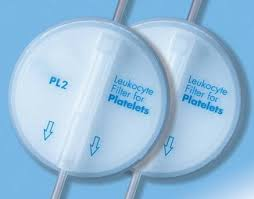 TRALI
ARDS following blood transfusion

High morbidity … mechanical ventilation

Lung injury is generally transient with PO2 levels returning to pretransfusion levels within 48 -96 hours and CXR returning to normal within 96 hours. 

Mortality rate, often approximated at 5 to 10%

Treatment as ARDS
Approaches to Fluid Management
The “Classic” Approach
Step 1: Calculate Ongoing Maintenance Requirements
4/2/1 rule: 4 cc/kg/hr for the first 10 kg, 2 cc/kg/hr for the second 10 kg, and 1 cc/kg/hr for every kg above 20.

Ex. 70kg  10 * 4 ml  = 40 ml
                     10 * 2 ml = 20 ml
                     50 * 1 ml = 50 ml
                                         110ml / hour   given each hour as oral or enteral intake is stopped

Ex. 15kg  10 * 4 ml = 40 ml + 5 * 2 ml = 10 ml = 50 ml / hour
Step 2:Calculate Preoperative Fluid deficit
                       Maintenance * the time without intake what so ever
Ex. 70kg fasting for 10 hours pre-operatively
             M = 110ml/hour * time 10 hour = 1100 ml


Step 3: Calculate Anticipated Surgical Fluid Losses
Minimal tissue trauma (ex. herniorrhaphy): 0-2 cc/kg/hr
Moderate tissue trauma (ex. cholecystectomy): 4-6 cc/kg/hr
Severe tissue trauma (ex. bowel resection): 8-10 cc/kg/hr

Ex. 70kg undergoing major laparotomy  
           10 ml * 70 kg = 700 ml/hour as long as surgery is going on
Step 4: Adjust for Blood Losses
 
A common recommendation is to give 3-4 cc of crystalloid for every 1 cc of blood loss

Remember to add up suction volume, lap pads (100-150 cc each if fully soaked) and 4x4 small pads (10 cc each if fully soaked)

Ex. In the 1st hour of laparotomy there was 200ml of pure blood in the suction jar, 2 fully soaked lap pads, and 10 fully soaked small gauses
   200 ml + 2 * 150 ml + 10 * 10 ml = 600 ml ( in that hour) to be replaced with either 600 * 4 of cryst. or -if indicated- 600 ml of blood
1st hour = Maintenance + ½ Deficit + Blood loss + Ongoing loss

2nd hour = Maintenance + ¼ Deficit + Blood loss + Ongoing loss

3rd hour = Maintenance + ¼ Deficit + Blood loss + Ongoing loss

Maintenance continued post-operatively as long as fasting

Blood loss replaced as long as there is bleeding

Ongoing loss as long as the surgery continues
THANK YOU